Clauses
YEA! SANTA!
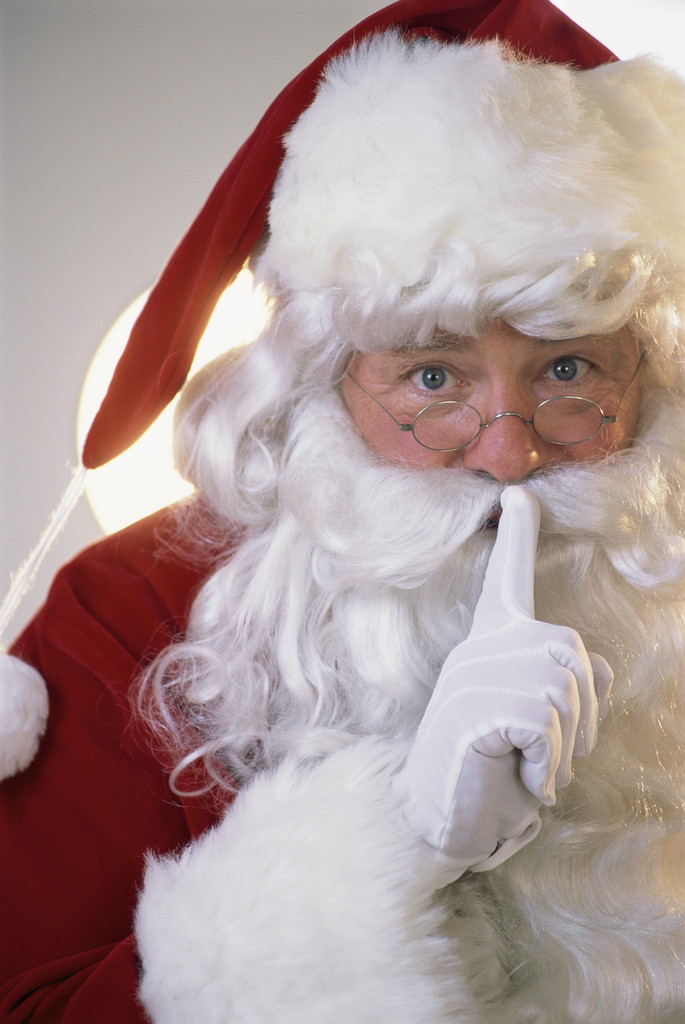 Group of words
Part of a sentence
Has a subject and verb
Independent clauses
A sentence is an independent clause.
An independent clause is a sentence.
I will write with you, and you can analyze my handwriting.
Has a subject and a verb-   I and will write
Can be a sentence- I will write with you.- That’s a complete thought.
Try it
My friend read a book, I jumped around the room.
Has a subject and a verb- friend-read 
Can be a sentence- My friend read a book.
Subordinate/Dependent clause
subject and verb
 but does not express a complete thought
If I was sleeping I would have not gotten in trouble.
Has a subject and a verb- I - was sleeping
Can’t be a sentence- If I was sleeping- That’s not a complete thought!
Sentences can have both types of clauses.
Independent or Subordinate
Subordinating conjunctions
There’s a list on 645- copy it for the test.
Once you have the list finding Adverbial Clauses is easier.
Adverbial clauses
Find a subordinate conjunction 
Contains a subject and verb.
Finally, you will notice that the clause answers one of these three adverb questions:                        How? When? or Why?
Check it, yo
Tommy scrubbed the bathroom tile until his arms ached.
Find a subordinate conjunction - UNTIL
Contains a subject and verb. ARMS   ACHED
Finally, you will notice that the clause answers one of these three adverb questions:                        How? When? or Why? HOW
Josephine's three cats bolted from the driveway because they saw her car turn the corner.
Find a subordinate conjunction -  BECAUSE
Contains a subject and verb.  THEY  SAW
Finally, you will notice that the clause answers one of these three adverb questions:                        How? When? or Why?  WHY
After her appointment at the orthodontist, Danielle cooked eggs for dinner because she could easily chew an omelet.
Find a subordinate conjunction - 
Contains a subject and verb. 
Finally, you will notice that the clause answers one of these three adverb questions:                        How? When? or Why?
Relative Pronouns
Who
Whom
Whose
Which
That
WRITE THIS DOWN!
Adjectival Clauses
Usually begin with a relative pronoun
Contains subject and verb
Answers adjective questions: 
	What kind? How many? or Which one?